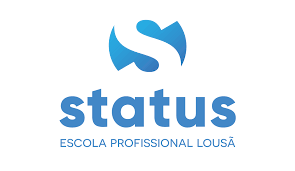 REUNIÃO DE APRESENTAÇÃO DO PROGRAMA ERASMUS+
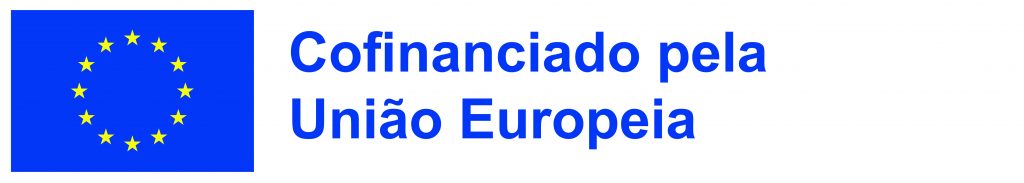 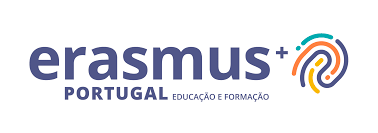 ESCOLA PROFISSIONAL DA LOUSâ – STATUS
22/01/2025
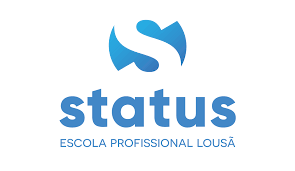 STRAIGHT AHEAD – SEMPRE EM FRENTE
Projeto Nº - 2024-1-PT01-KA122-VET-000242544
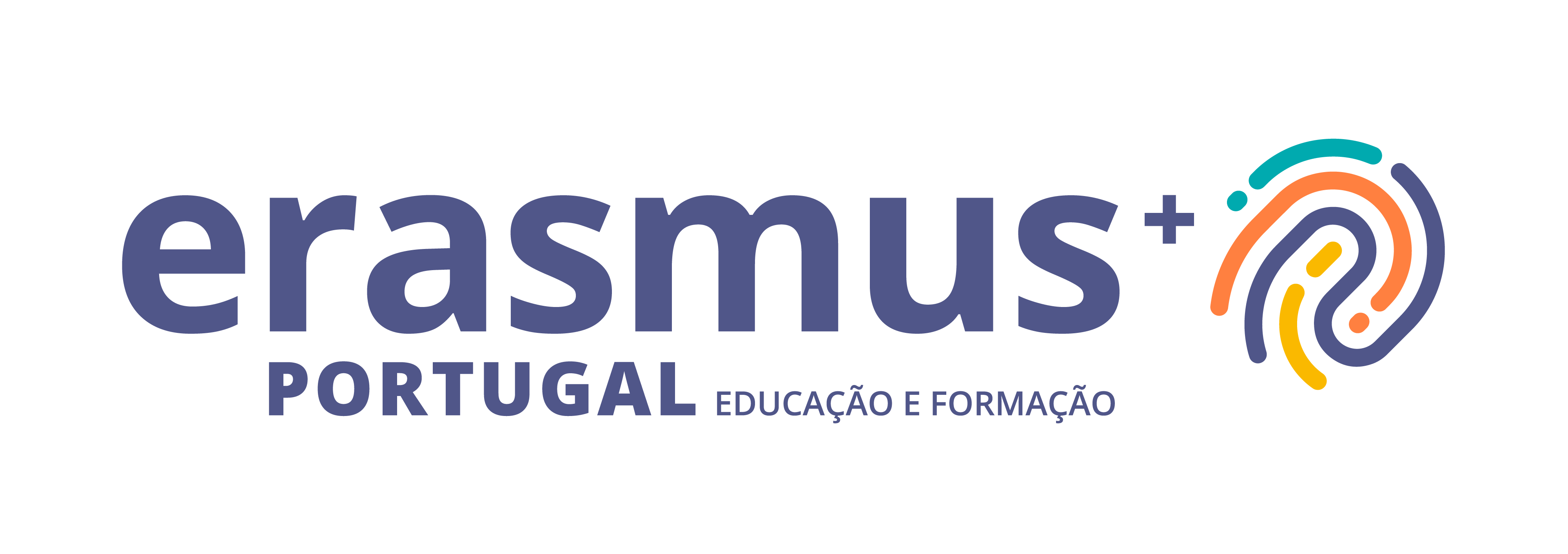 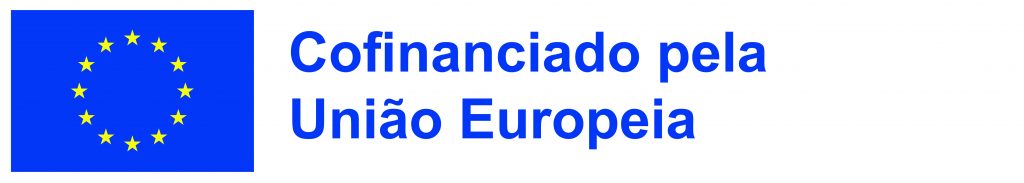 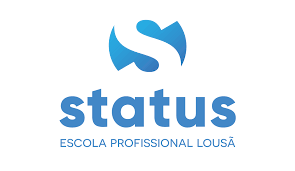 Erasmus+
O Programa Erasmus+ é o programa da União Europeia (UE) nos domínios da educação, formação, juventude e desporto para o período de 2020-2027, abrangendo tanto uma dimensão intraeuropeia como uma dimensão de cooperação internacional.
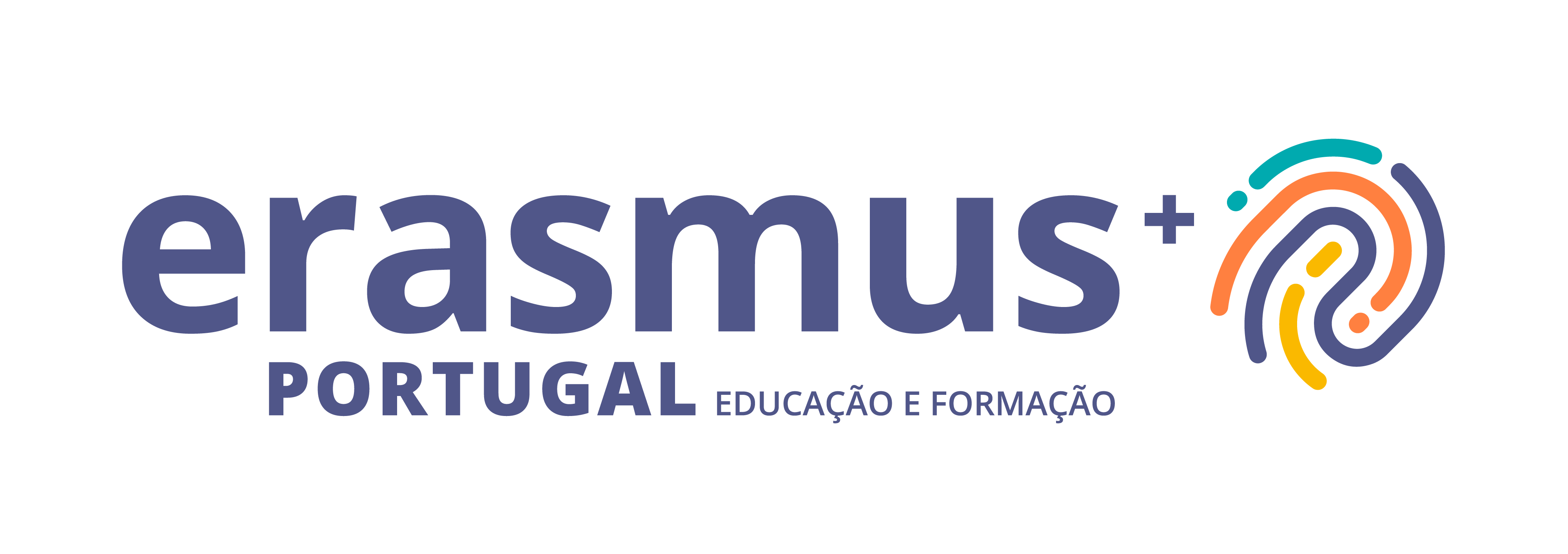 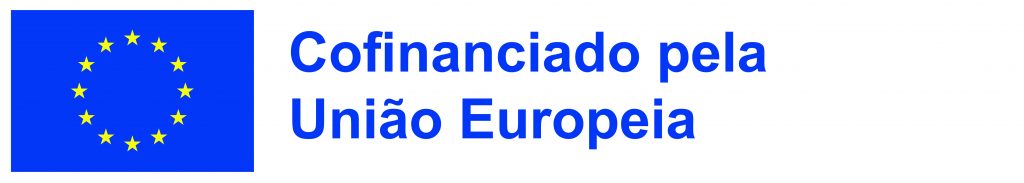 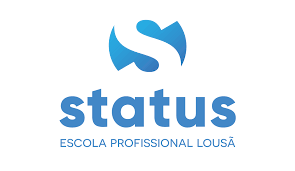 Objetivos do projeto
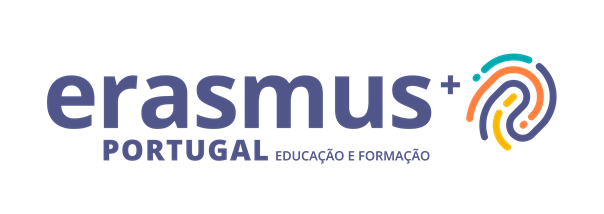 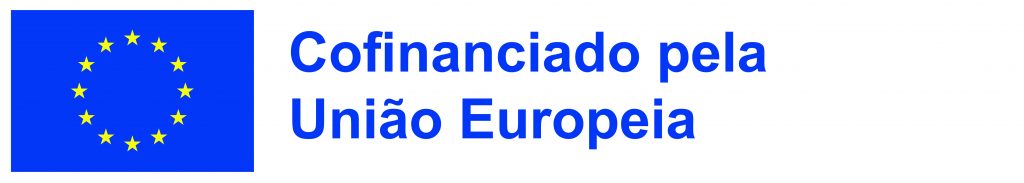 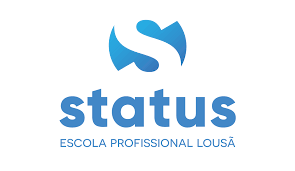 Proteção de dados
Para garantir a segurança e bem-estar no país de destino, todos os participantes deverão autorizar a Escola a comunicar os dados que se considerem relevantes ao parceiro, como:- Nome completo- Número do cartão de cidadão- Contacto telefónico ou email- Informações de saúde - Outras
Devem igualmente consentir o uso da sua imagem em ações de disseminação.
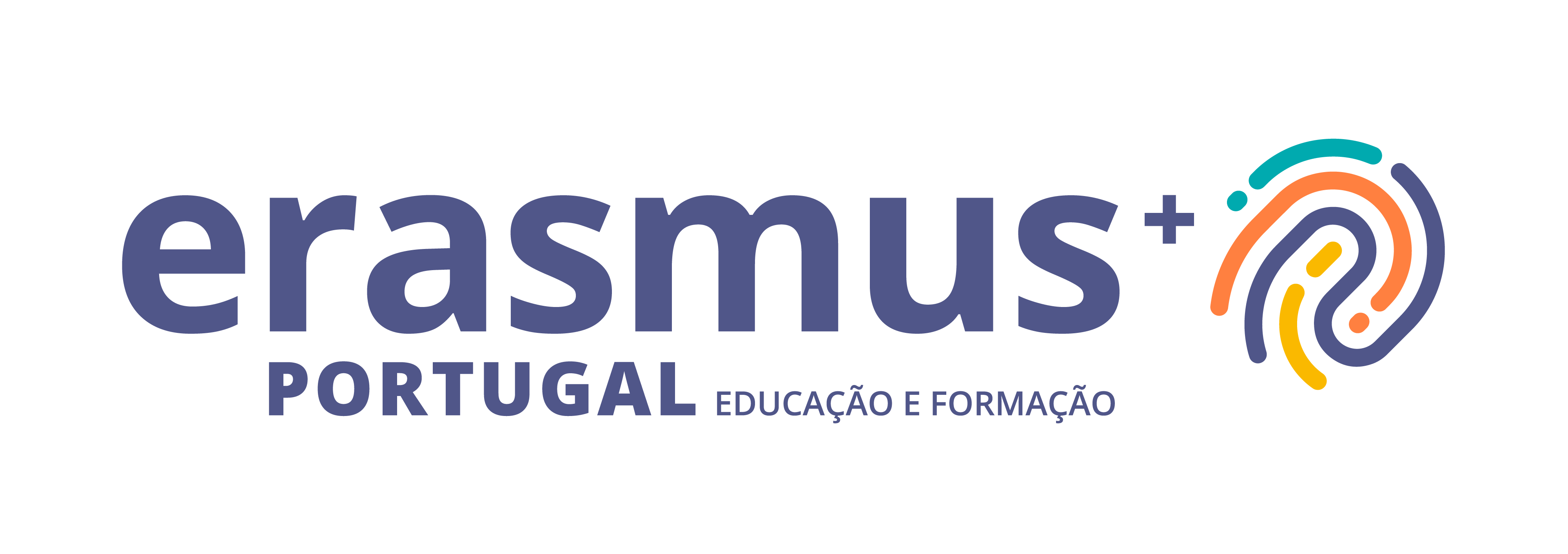 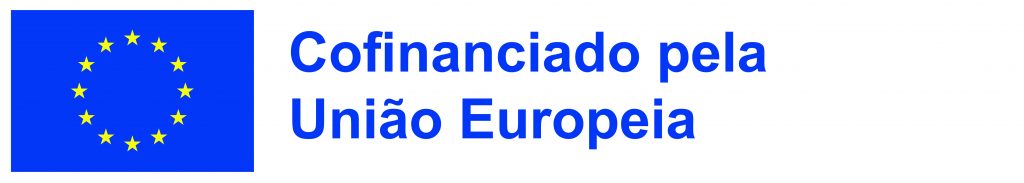 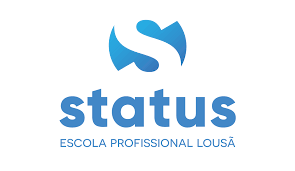 Regras
Os alunos irão fazer uma atividade internacional promovida pela Escola e financiada pela União Europeia. Isto implica cumprir regras:
Participação ativa e responsável nas atividades promovidas e executar na data prevista todas as tarefas solicitadas e divulgar as atividades;
Entregar todos os documentos e elaborar os relatórios pedidos pela Escola e pelo programa Erasmus+; 
Respeitar todas as regras ligadas aos vários aspetos da sua mobilidade (alojamento, escola de acolhimento, STATUS, parceiros, colegas, etc)
Fazer uma gestão responsável do financiamento que lhe for atribuído.
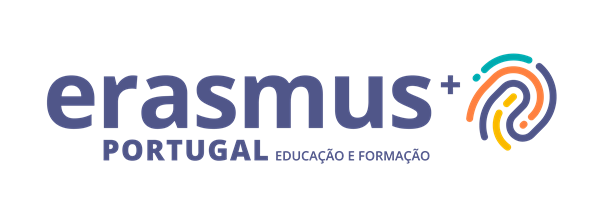 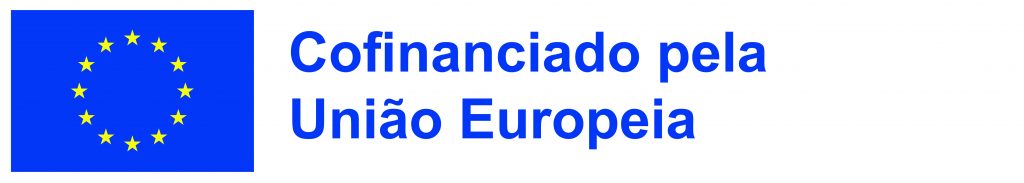 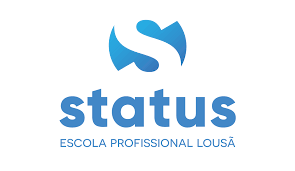 Regras
A comunicação é de máxima importância para antecipar quaisquer problemas e dificuldades. Assim deve:
Responder a emails e mensagens e manter-se sempre em contacto e contactável (avisar se acharem que vão estar inacessíveis);
Resolver e comunicar de imediato os problemas que surgirem quer pessoais, interpessoais, dificuldades nas atividades, etc, procurando soluções autonomamente, e, sempre que necessário, com ajuda do professor acompanhante e dos responsáveis de projeto em Portugal.
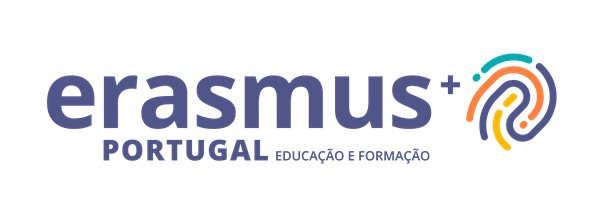 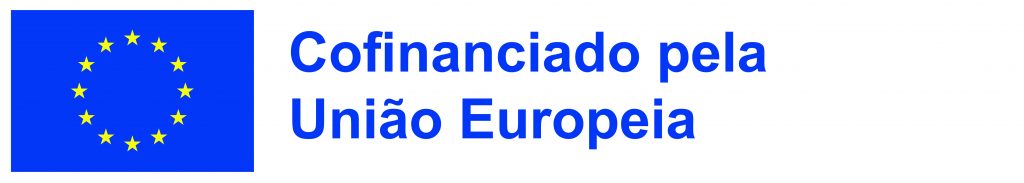 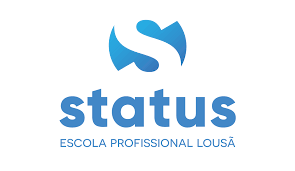 Regras
A partir do momento de aceitação da vaga, tanto a desistência espontânea, como o incumprimento as regras e tarefas acordadas, salvo em caso de força maior, implicam a devolução de todas as verbas adiantadas quer pelo Programa Erasmus+, quer pela Escola STATUS;
O mesmo se aplica se um participante vir o seu estágio interrompido e imposto o seu regresso durante a mobilidade por quebrar gravemente as regras estabelecidas.
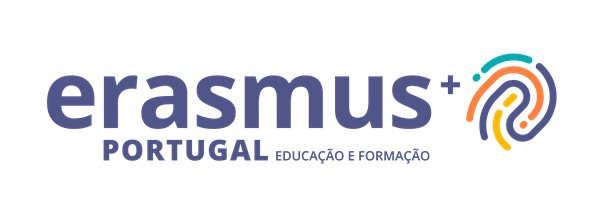 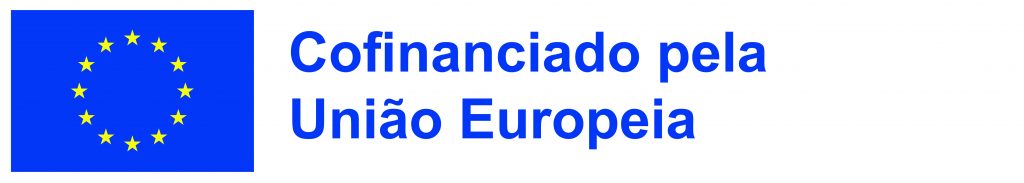 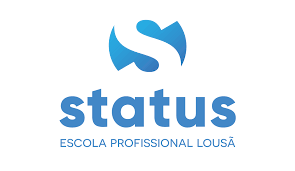 Programa e  atividades
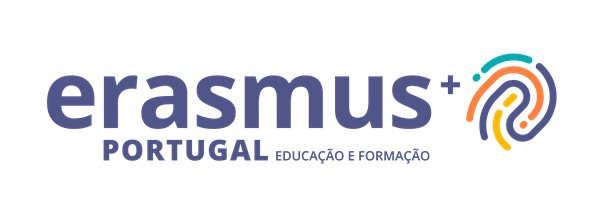 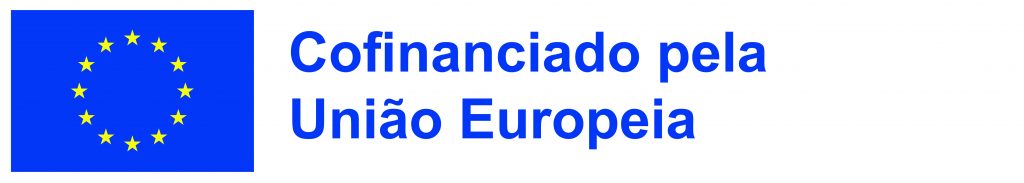 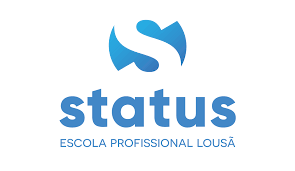 Comportamento em estágio:
Ser pontual e assíduo;
Participar com entusiasmo e empenho nas atividades;
Observar e mostrar vontade de aprender e de querer fazer;
Procurar soluções criativas e eficientes;
Mostrar competências técnicas, profissionais, sociais…
Saber estar e cumprir as tarefas que lhe são solicitadas
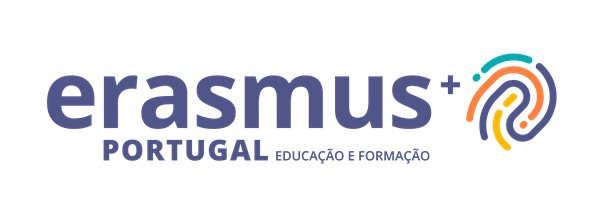 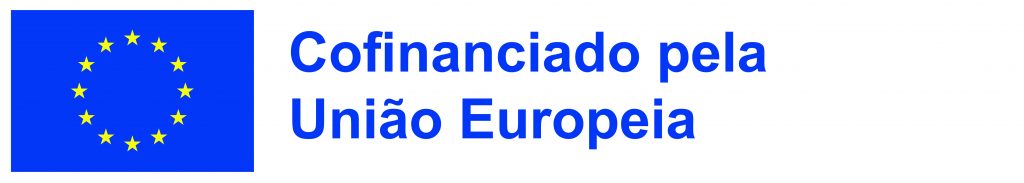 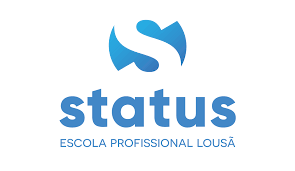 Tempos livres
Em ocasião alguma poderá absentar-se em período de atividade, mas poderá aproveitar os tempos livres para ver a cidade e enriquecimento cultural, conviver com os habitantes e a cultura locais: provar novas comidas, aprender palavras em línguas diferentes, divertir-se com responsabilidade.
Mesmo não estando em atividade, deve respeitar todas as regras e horários definidos por eventuais responsáveis (STATUS, Prof. Acompanhantes, alojamento…)
Deve também informar os responsáveis e, sempre que conveniente, os colegas, quando tiver sugestões ou planear ausentar-se.
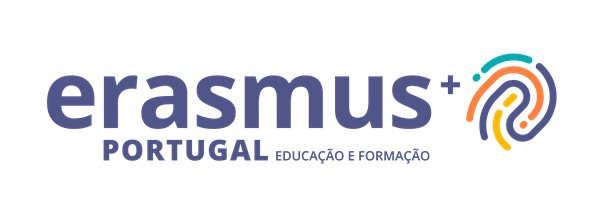 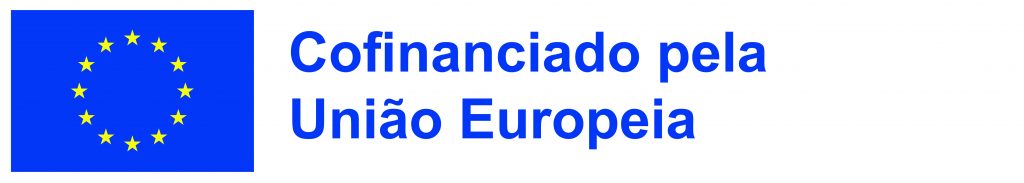 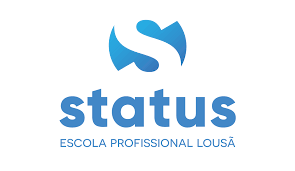 Apoio financeiro
O projeto é organizado pela escola e financiado pela Comissão Europeia, ao abrigo do programa Erasmus+, que cobre as despesas de viagens e realização do projeto.
Viagem: com uma Agência, a Escola  fará a compra dos bilhetes de avião;

Seguro : os alunos estarão cobertos por um seguro de acidentes pessoais e responsabilidade civil, invalidez e repatriamento em caso de morte, e terão acesso a cuidados básicos de saúde através do Cartão Europeu de Saúde.
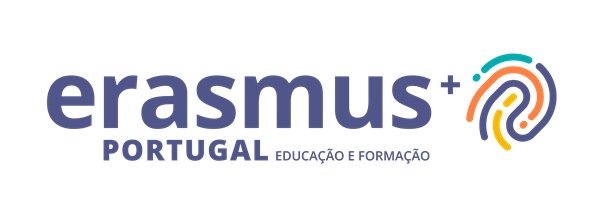 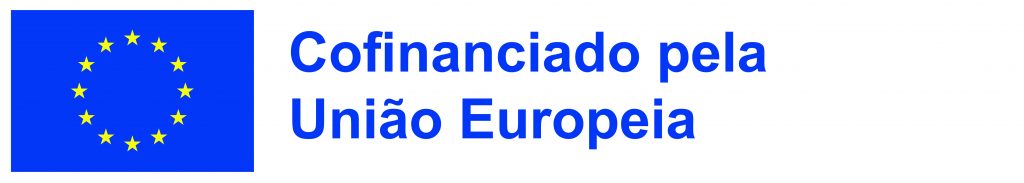 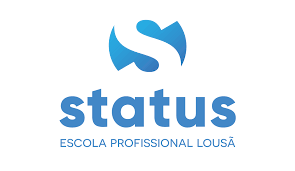 CESD
O Cartão Europeu de Saúde e Doença (CESD) é gratuito;
Deve ser pedido na Segurança Social, online através da Segurança Social Direta, ou presencialmente, sendo posteriormente enviado para a morada do interessado;
Garante ao participante o direito a cuidados de saúde no Estado-Membro onde se encontra temporariamente.
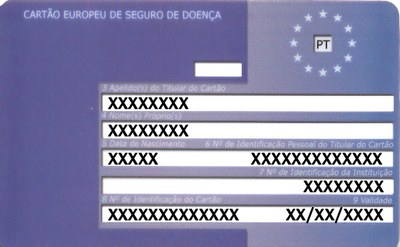 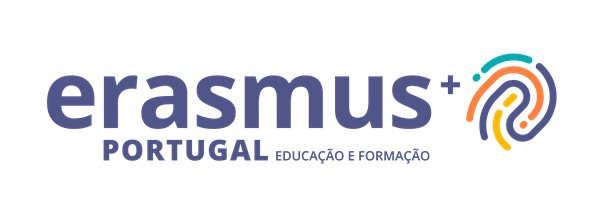 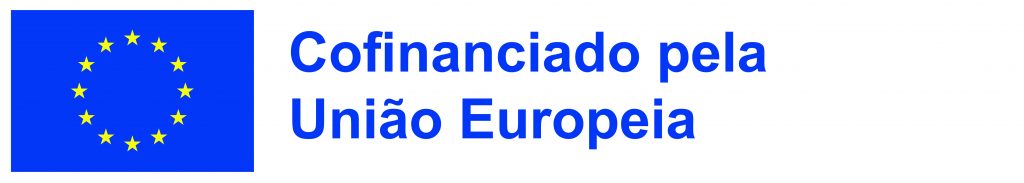 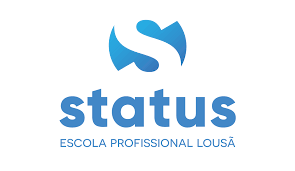 Apoio financeiro
Duas modalidades:

O apoio financeiro cobre o alojamento, a alimentação; as viagens que serão pagas pela STATUS, e ainda (se possível) um apoio individual, que cobre a duração total do projeto.
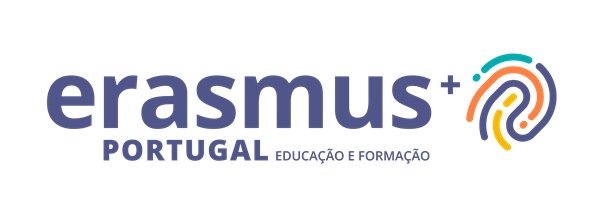 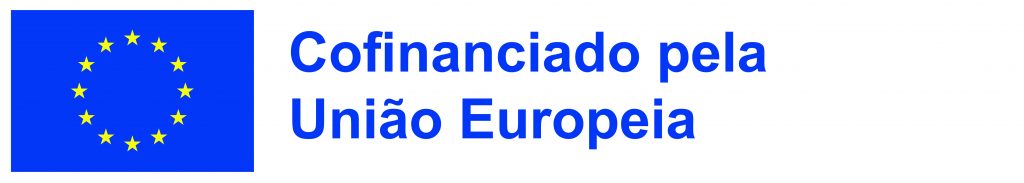 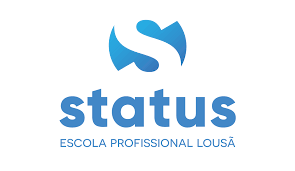 Acompanhamento
Os alunos poderão ir  acompanhados por aquilo a que chamamos -  Pessoa Acompanhante. E, iremos procurar que as formações – Job Shadowing – feitas pelos professores impactem na mesma altura para que os alunos estejam (quase) sempre acompanhados por um professor(a) durante o tempo da mobilidade.
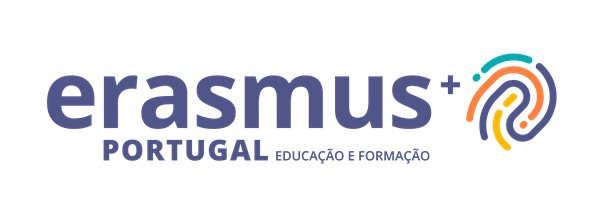 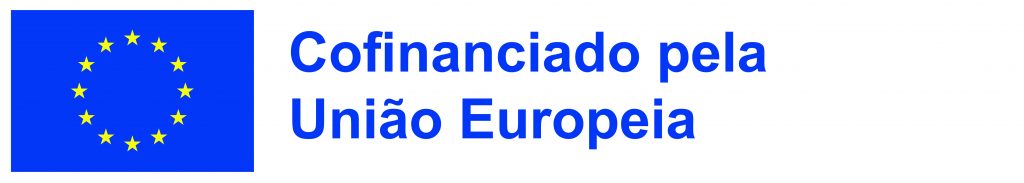 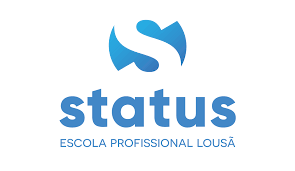 Preparação
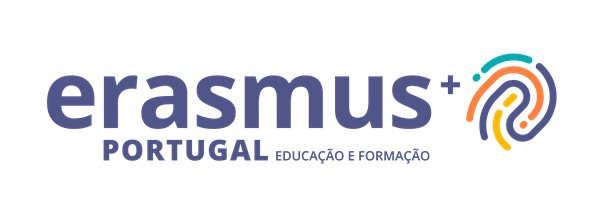 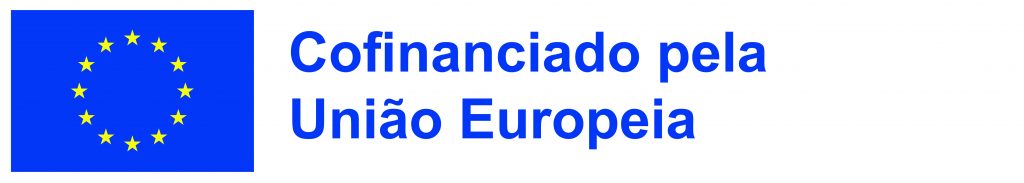 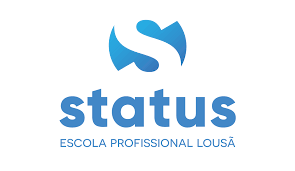 Alojamento
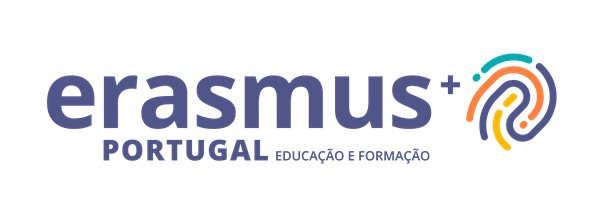 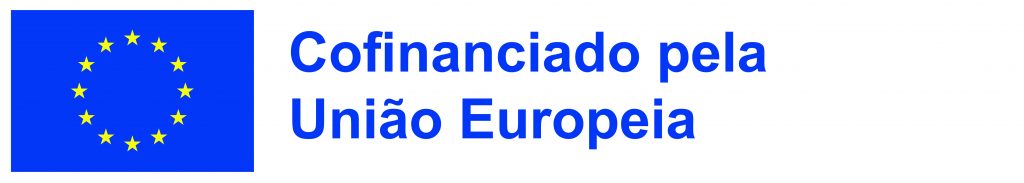 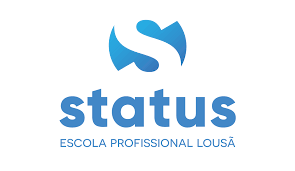 Língua
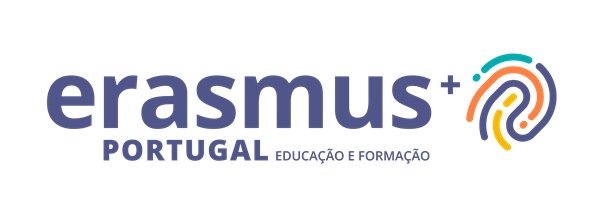 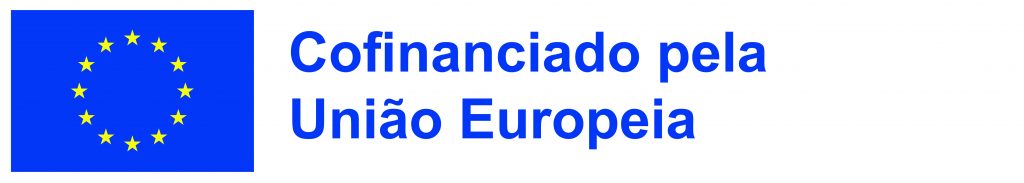 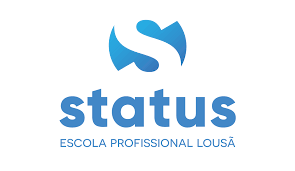 Documentos e relatórios a entregar
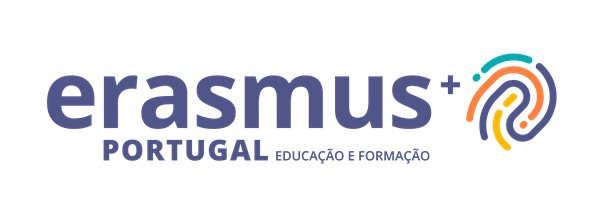 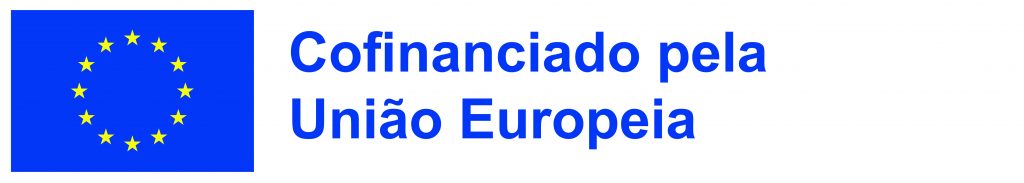 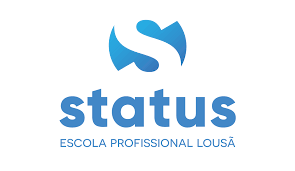 O que se espera dos alunos:
Responsabilidade - ser capaz de viver sem a supervisão de um adulto (acordar a horas, ser pontual, cozinhar, fazer compras, ser asseado, olhar pela sua saúde…)
Autonomia - gerir o seu dinheiro, saber quando solicitar ajuda, controlar o seu próprio comportamento (não se envolver em discussões, saber estar, adotar comportamentos responsáveis durante e após as atividades…) 
Abertura de espírito - ser tolerante, inclusivo e procurar adaptar-se à cultura local (não ter uma atitude de crítica, aceitar as diferenças, conhecer e partilhar hábitos e características culturais);
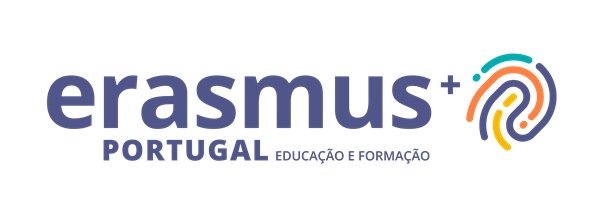 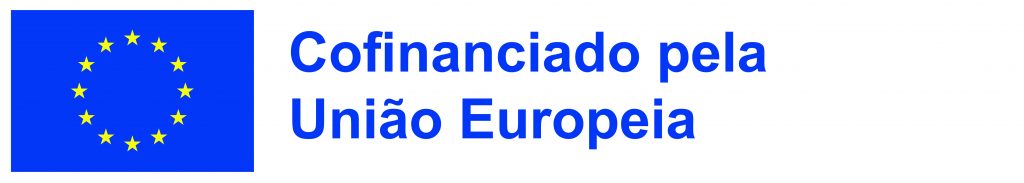 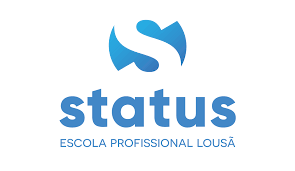 O que se espera dos alunos
Proatividade e dinamismo – cumprir as suas tarefas e aproveitar mesmo os momentos em que não há atividades para realizar (comunicar e trocar ideias com os colegas, visitar locais interessantes…);
Valorização desta oportunidade, compreendendo que para além de uma experiência pessoal e cultural enriquecedora, o propósito máximo desta mobilidade é o desenvolvimento de competências profissionais. 
Ser um/a embaixador/a da STATUS e do nosso país, partilhando e enriquecendo a vossa cultura e identidade pessoal, num outro país da União Europeia.
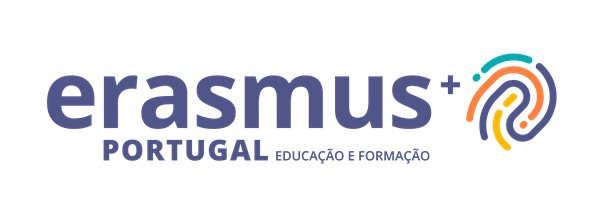 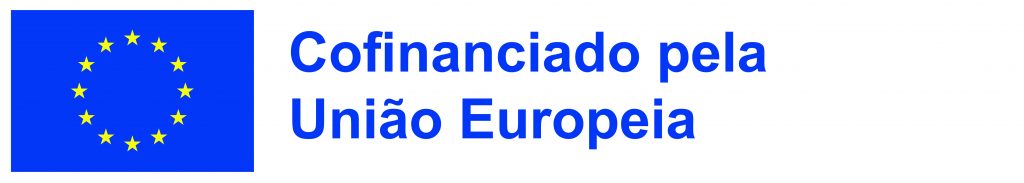 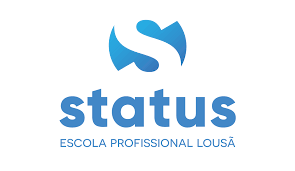 Recomendações aos pais
Gerir a ansiedade: é normal os alunos ficarem sem bateria no telemóvel/terem em silêncio e não conseguirmos falar com eles.
Promover a autonomia antes de irem: preparem-nos para viver sozinhos;
Preparar para a mudança de hábitos, inclusive os alimentares (ensinar o que fazer se tiverem uma intoxicação alimentar/prisão de ventre…)
Preparar caixa com alguma medicação em caso de necessidade.
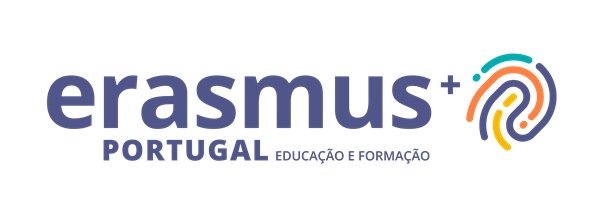 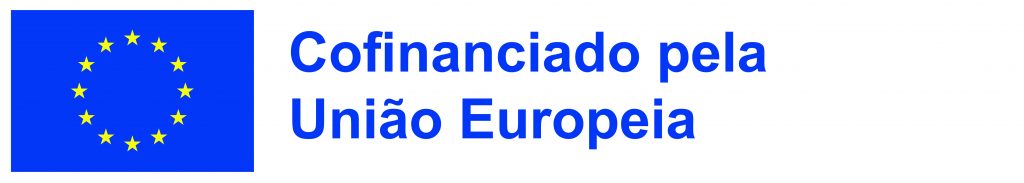 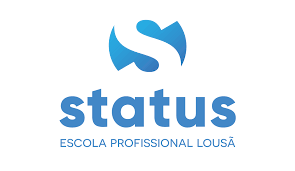 Obrigatório:
Cartão de cidadão e cartão de seguro de saúde europeu (CESD) válidos até à data de regresso
Conta bancária em nome do alunoMenores:
Autorização para sair do país de ambos os pais do menor, reconhecida presencialmente por um advogado ou notário
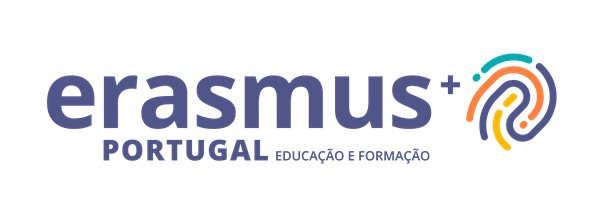 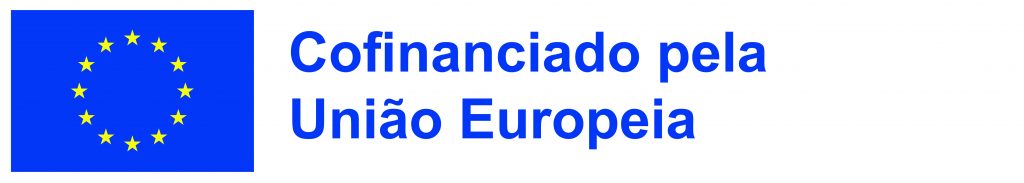 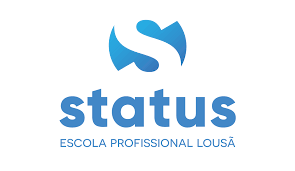 Condições de Inscrição
No site da Escola – no link inscrição MOBILIDADE ERASMUS

Documentos obrigatórios no ato de inscrição:

 Autorização de participação do EE assinado;
Currículo em Inglês
Carta de Motivação em inglês
Cartão de cidadão /Passaporte válido  até pelo menos 30 de junho de 2025
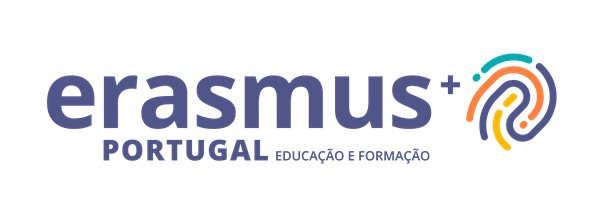 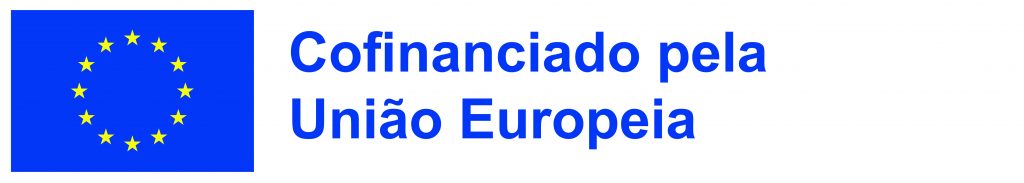 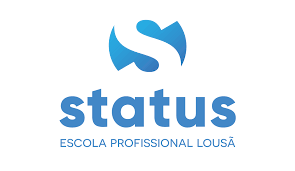 Contactos úteis
Escola Profissional- STATUSDrª Susana Silva – 966013791
Drª Liliana Silva- 919891669
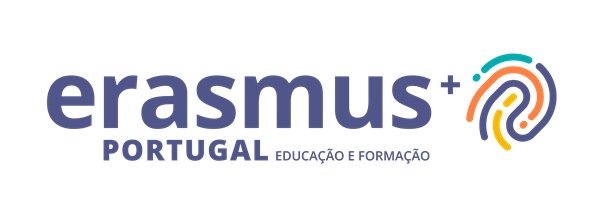 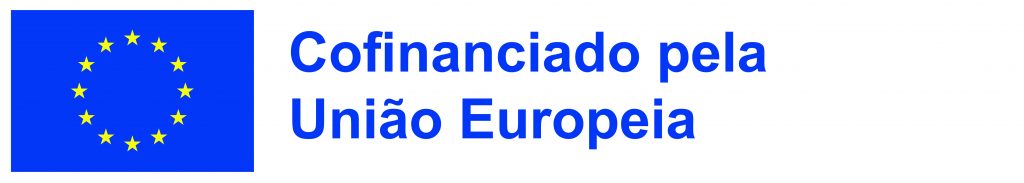